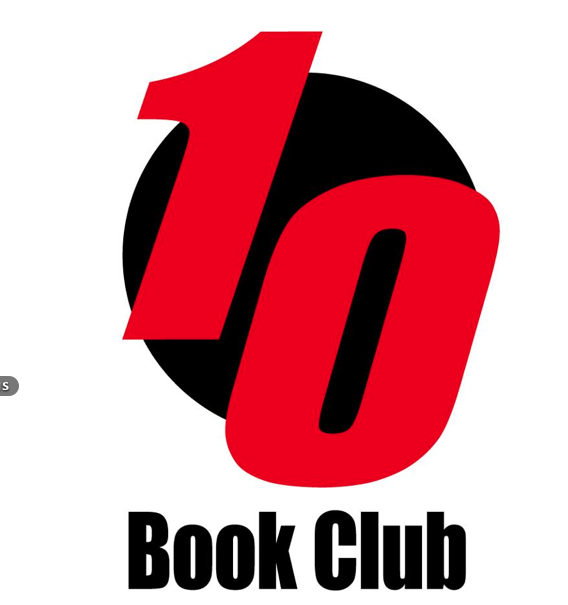 Korean LiteratureIn a Few Short Stories
Charles MontgomeryDongguk UniversityEnglish Linguistics, Interpretation and Translation
The Eras
Enlightenment (End of Joseon)Who cares?^^
 Colonial (Three eras/Two theories)
 Separation
 Modernization / Industrialization
 Post Modern
Colonial Era (1906-45)Works discussed
A Society that Drives You to Drink (Hyon Chin-gon) in A Ready Made Life; on Brother Anthony’s hompi 
 Wings (Yi Sang)
Hyon Chin-gon
Born in Korea 1900
 Educated here and in Shanghai
 One of the fathers of realistic fiction
 A Lucky Day / Fire
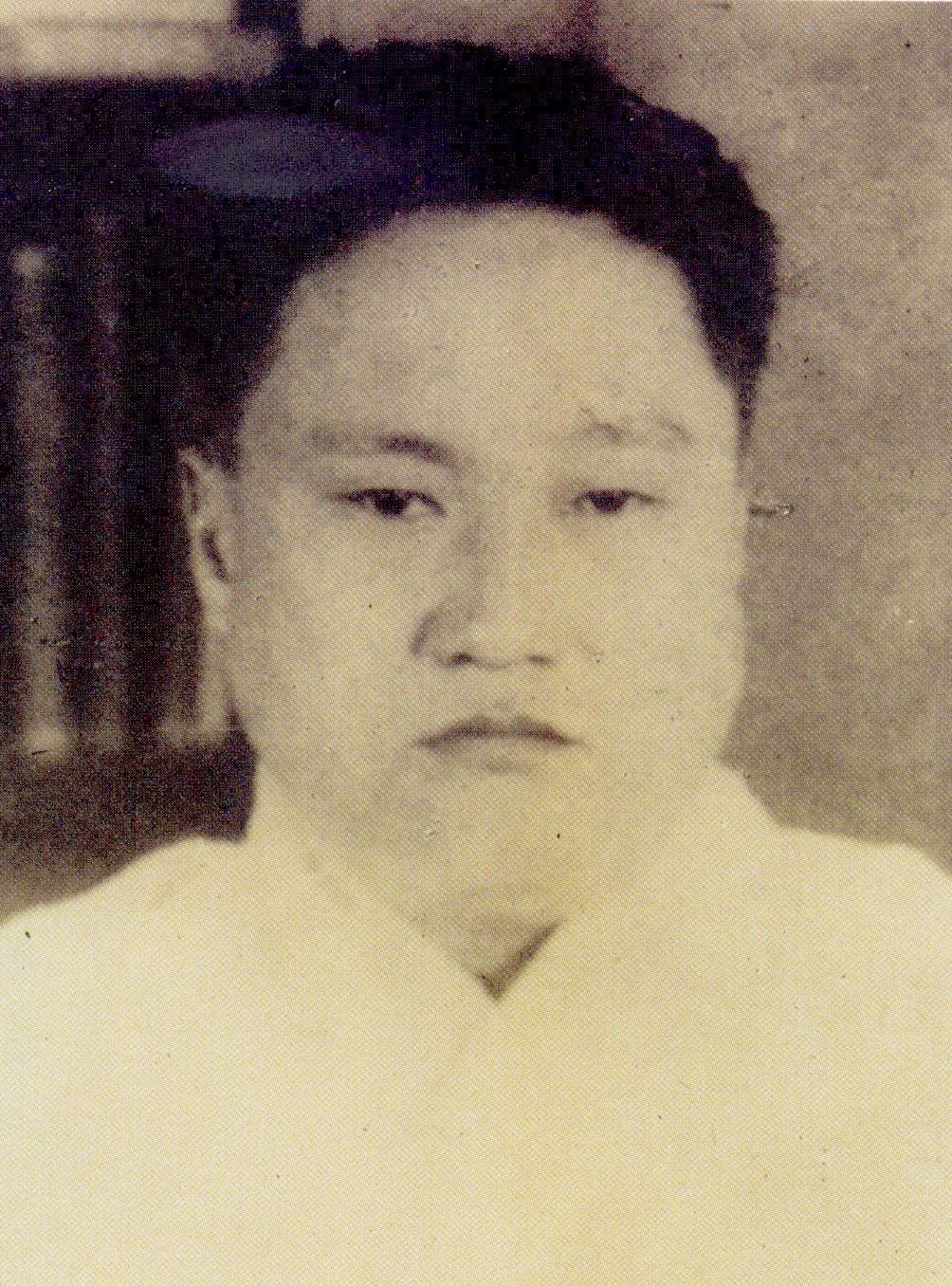 Hyon Chin-gon: A Society that Drives you to Drink
Japanese educated
 Can’t find job
 Tangled up in factionalism
 Undereducated wife
Yi-Sang: Bio
Born August 20, 1910
 Most works during the 1930s
 Architect/Draftsman
 1936 arrested for “thought crimes”
 Tubercular/worsens in prison
 Dies April 17, 1937
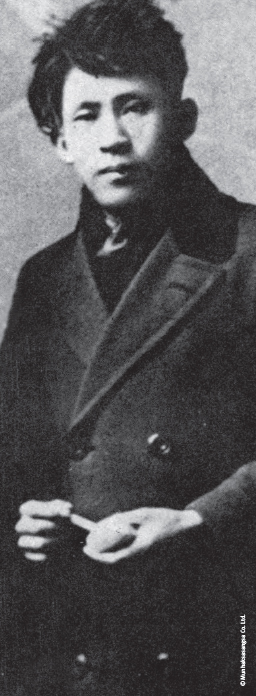 Yi-Sang: Poetry
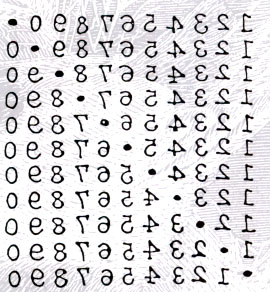 Yi-Sang: Wings (날개)
Alienated semi-schizophrenic narrator
 Hermetically sealed life. Intent on escaping from the everyday world of frustration and negation
 Cannot see the situation he is in
 Longs to get “wings”
Colonial Recommended
Heartless (Yi Kwang-su)Pros – first “modern” novel  Cons – old style, didactic
 Three Generations Pros – exhaustive                    Cons – exhaustive^^
 A Society that Drives You to Drink (Hyon Chin-gon)Pros – excellent outline         Cons – maudlin
 Wings (Yi Sang)Pros – evocative, modern      Cons – modern^^
Separation Period (1945-Present)Work Discussed
Hwang Sun-won’s Cranesin Lost Souls
Hwang Sun-won: Korea’s Dickens
Born March 26, 1915 
 Died September 14, 2000
 Writer, novelist, and poet
 Began in Colonial Period
 Refused to write in Japanese – went underground
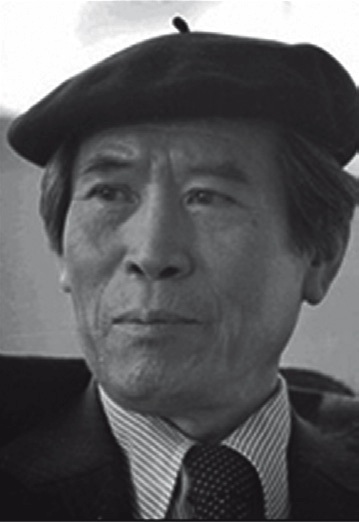 Hwang Sun-won: Cranes
Crane is a symbol for Korean people
 Songsam and Tokchae
 Tokchae was a communist
 As boys they tied up then let a crane free
 Songsam does the same for Tokchae.
Separation Recommended
Cranes (Hwang Sun-won)in Lost Souls 
 An Appointment With My Brother (Yi Mun-yol)Portable Library of Korean Literature
 Drifting House (Krys Lee)in Drifting House
Industrialization Period (1960-96)Work Discussed
Cho Se-huiThe Dwarf
Cho Se-Hui: Bio
August 20, 1942 
 Member of the "hangul generation"
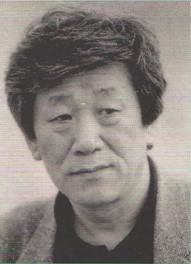 Cho Se-Hui: The Dwarf
The Dwarf is a yŏnjak sosŏl
 Three stories in one
 Loss of Community
 Economic dislocation
 Government-mandated
Miracle on Han Recommended
The Dwarf  Cho Se-hui
 Seoul: Winter, 1964 (Kim Seung-ok)in Modern Korean Fiction An Anthology”
A Distant and Beautiful Place (Yang Kwi-Ja) 
The Flower with Thirteen Fragrances (Ch’oe Yun)in There a Petal Silently Falls
Romance?
A Lucky Day (Hyon Chin-gon)
 The Scorching Heat (Ch’ae Mansik)
 The Flower with 13 Fragrances
Post-Modern Period (1995 – Now)Work discussed
Whatever Happened to the Guy in the Elevator (Kim Young-ha)in Photo Shop Murder
Kim Young-ha: Bio
Born in Hwacheon
 Moved a lot
 Lived near the 38th
 Gas poisoning as a youth
 Army detective
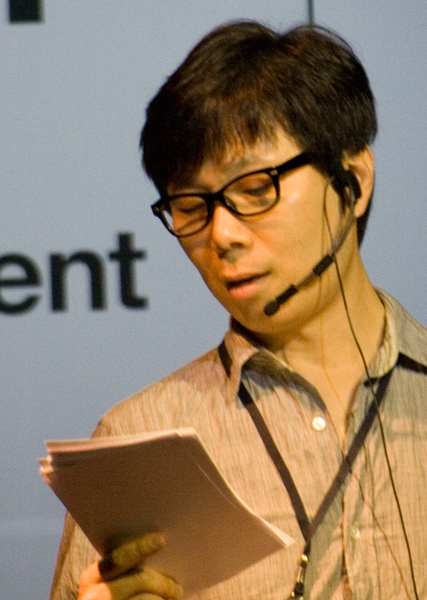 Kim Young-Ha: “Elevator”
A day gone wrong
 Absurd
 Impersonal – NO social relationship
 Funny
Funny?
Ch’ae Mansik
 Some collaboration fiction
 Most North Korean fiction^^
Post-Modern Recommended
Kim Young-Ha – all work
 Pak Min-Gyu – all work Available online
 Shin Kyung-sook Please Look After Mother
Suggestions
Asia Press
 Portable Library of Korean Fiction
 Hollym
 Waxen Wings
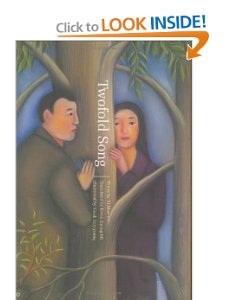 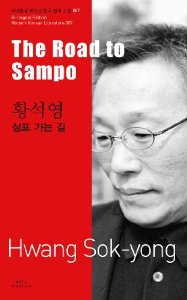 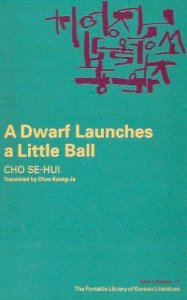 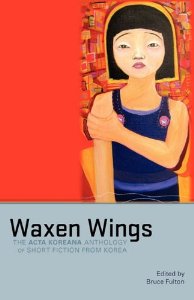 Resources
All the Literature that’s free^^
 Brother Anthony’s hompi
 Korea Journal
 LTI Korea website
 WWW.KTLIT.COM
 Korean Film Archive
LTI Korea Podcasts (Itunes)
Find Me
WWW.KTLIT.COM
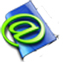 CHARLES@KTLIT.COM
@KTLIT
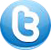